Intensive farming
Minimising energy loss
Intensive farms are profitable
Maximise output by various methods

  Specially bred animals for high growth rates

   High digestibility diets that can include growth hormones and antibiotics if needed
Methodology
Wanted :       
       Maximum output  for  minimum input
                  High growth – low input

Energy costs money-  so waste as little as possible whether from the animal itself or the environment in which it is kept
Poultry – battery hens
Restricted movement

High production diet

Controlled environment
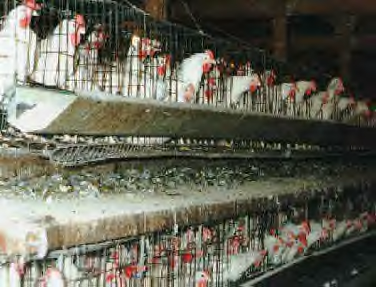 Pig battery
Restricted movement
High digestibility diet
Hormones for growth added
Controlled environment
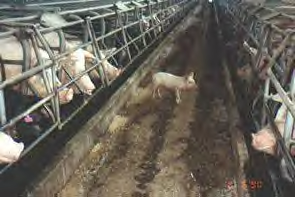 Pig farms - indoor
Many pigs occupy small space –  pigs per square metre

Keep each other warm

Is it ethical??????
Animal welfare????
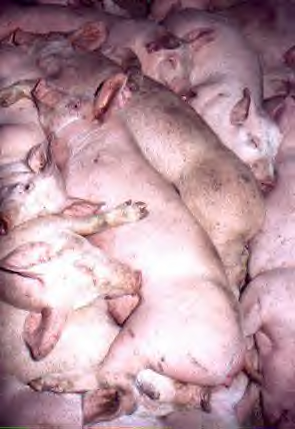 Animal welfare
What’s more important to you – the consumer
Quality of your food?
Cost of your food?
How the animals you eat are treated?
Do you care? 
IGNORANCE IS BLISS
Welfare
Ability to perform natural acts    e.g.

Spreading wings and flapping – chicken
Scratching or grubbing in soil –            						pigs/chickens
Preening or rolling in dirt  etc    etc
Selective breeding
Animals bred for food are bred for slaughter
More growth = more meat = more £
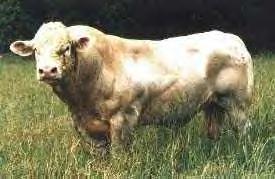 ethics
Problems :
Chickens - growth so fast that leg bones break because they can’t support the weight of muscle put on
Cow unable to give birth to calf that is too big so kill the cow (and sell carcass) save the calf – worth some money
Management Problems
Enclosed animals – disease spreads quickly
Use lots of antibiotics –don’t tell consumer

Hormone enhanced meat – growth hormones can affect the consumer

e.g. floppy man breasts
IGNORANCE IS BLISS
What you don’t know can’t hurt you 

TRUE

Who or what does it affect??
This powerpoint was kindly donated to www.worldofteaching.com




http://www.worldofteaching.com is home to over a thousand powerpoints submitted by teachers. This is a completely free site and requires no registration. Please visit and I hope it will help in your teaching.